International Students Experience
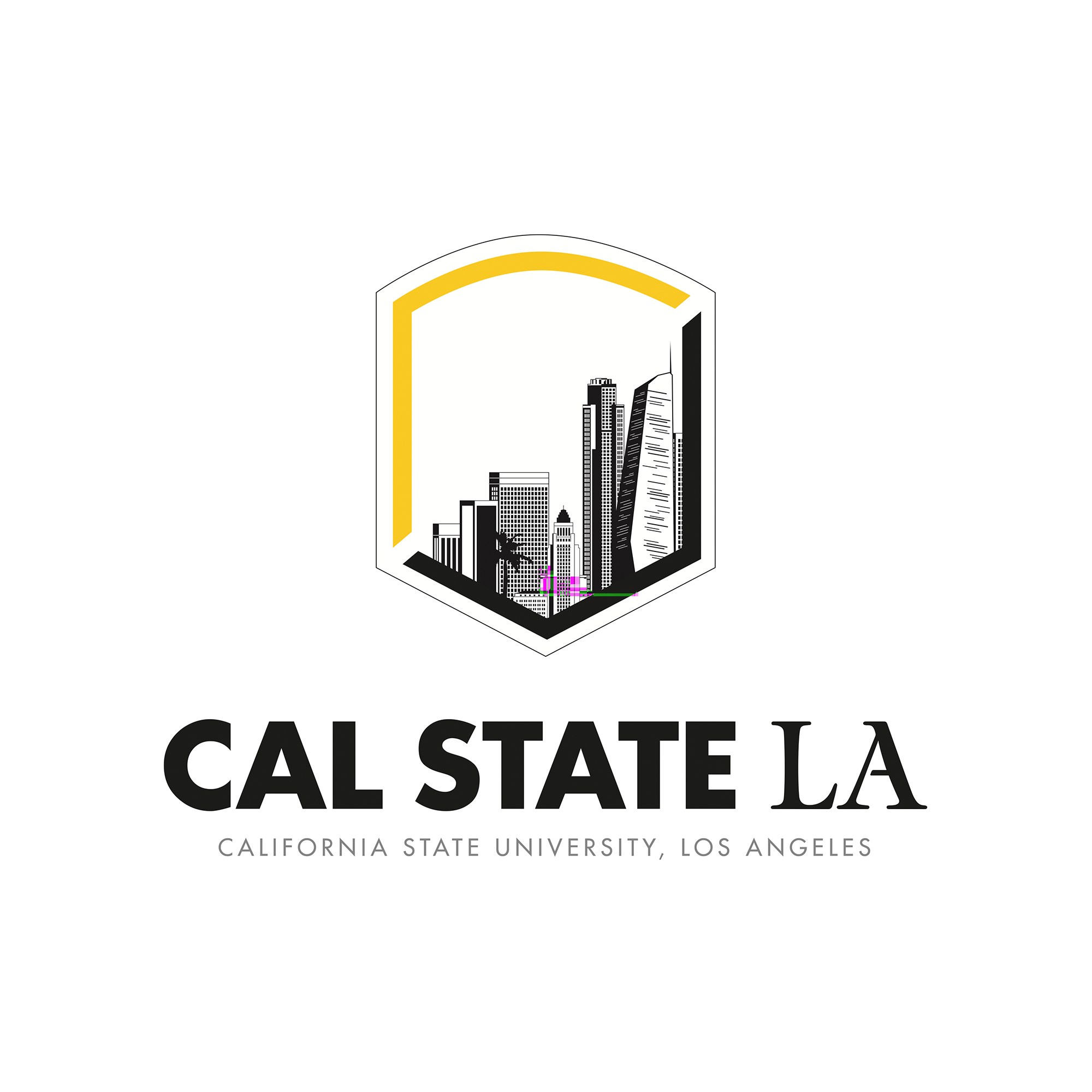 International Students' Orientation
Campus
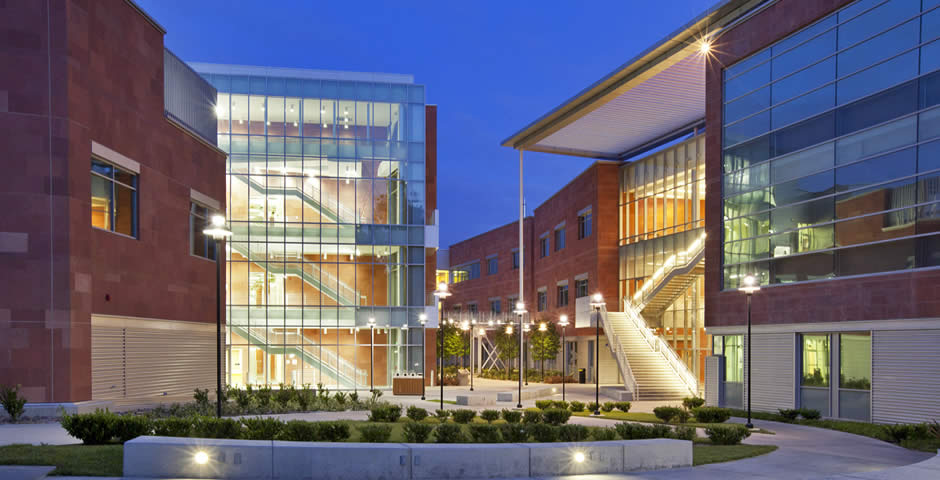 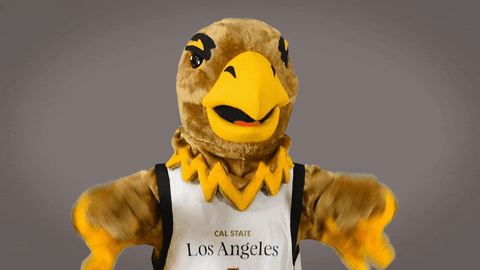 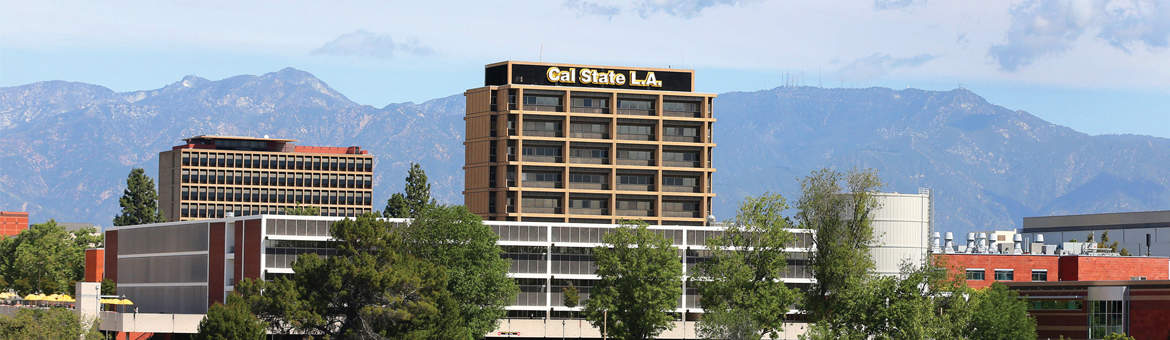 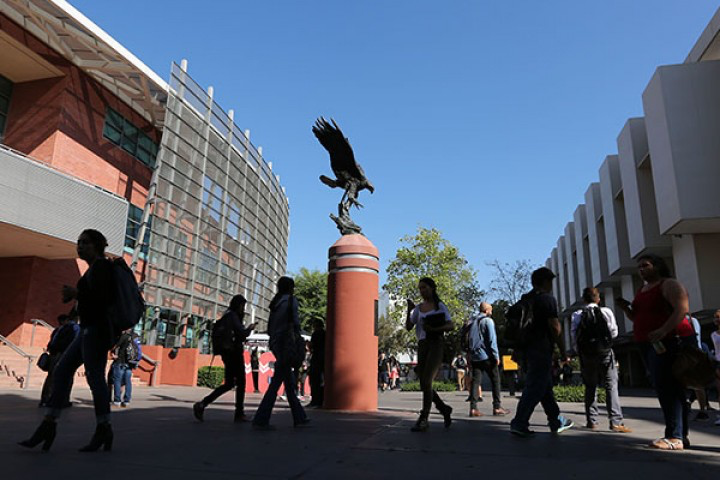 Learning Experience
01
Instructors
Fellow Classmates
Professors
Clubs & Organizations
02
Industry Exposure, Practical Learning
Hard-work and Dedication
Knowledge, Hands-on Learning Tools
Many Opportunities: ACM, SWE etc. (CSI)
03
04
Diversity
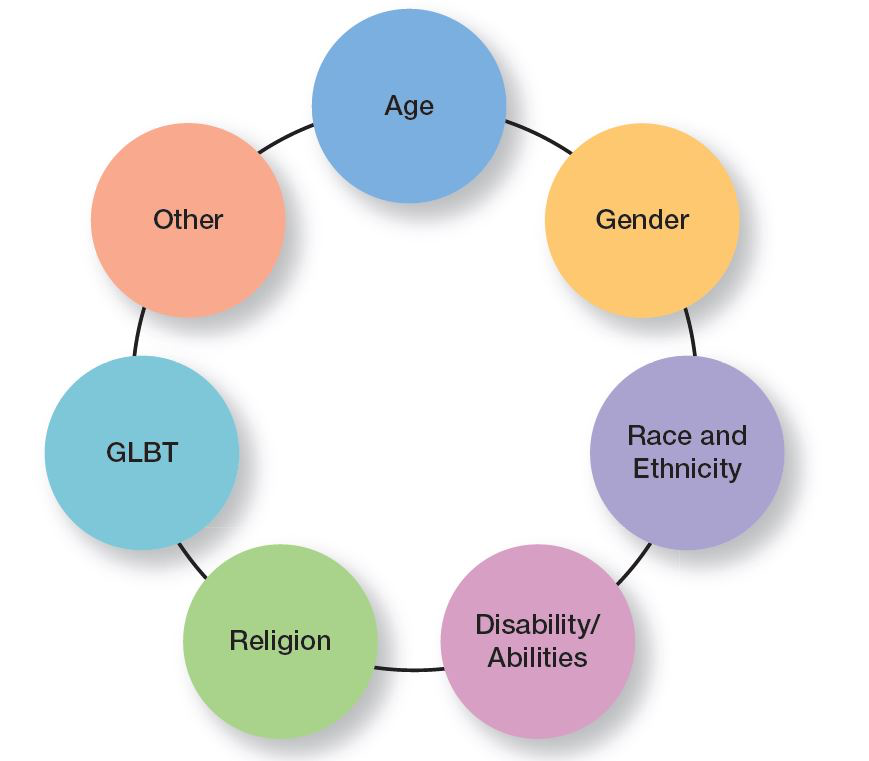 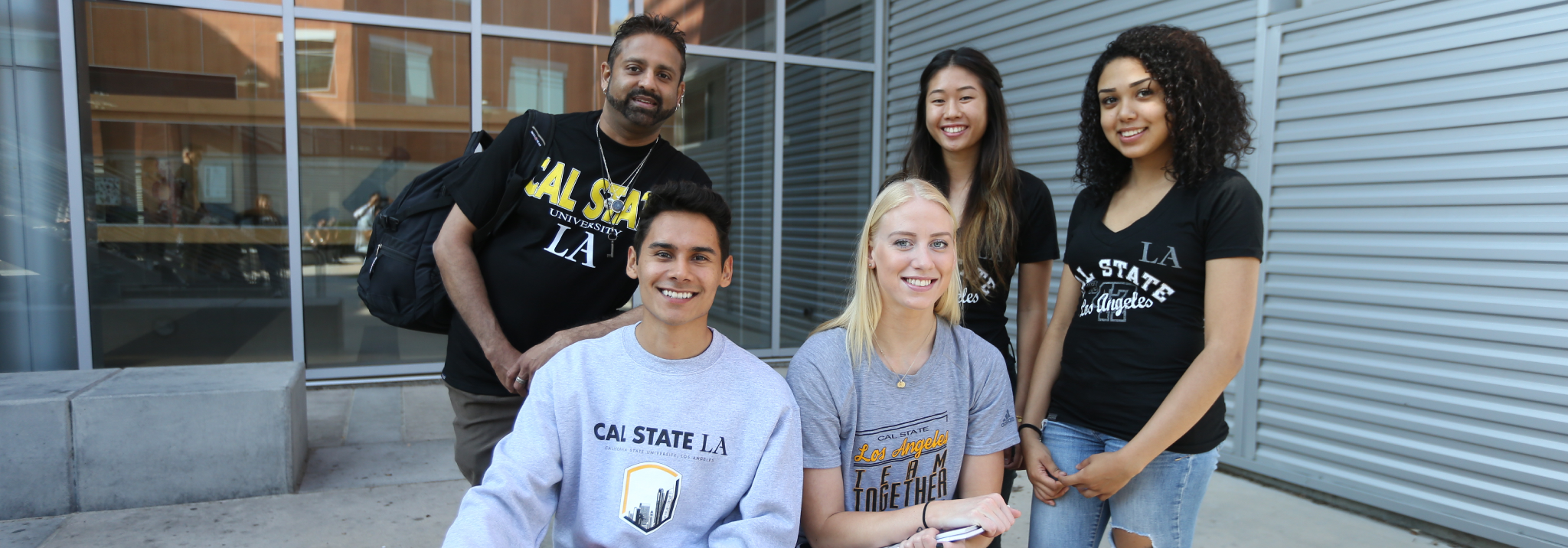 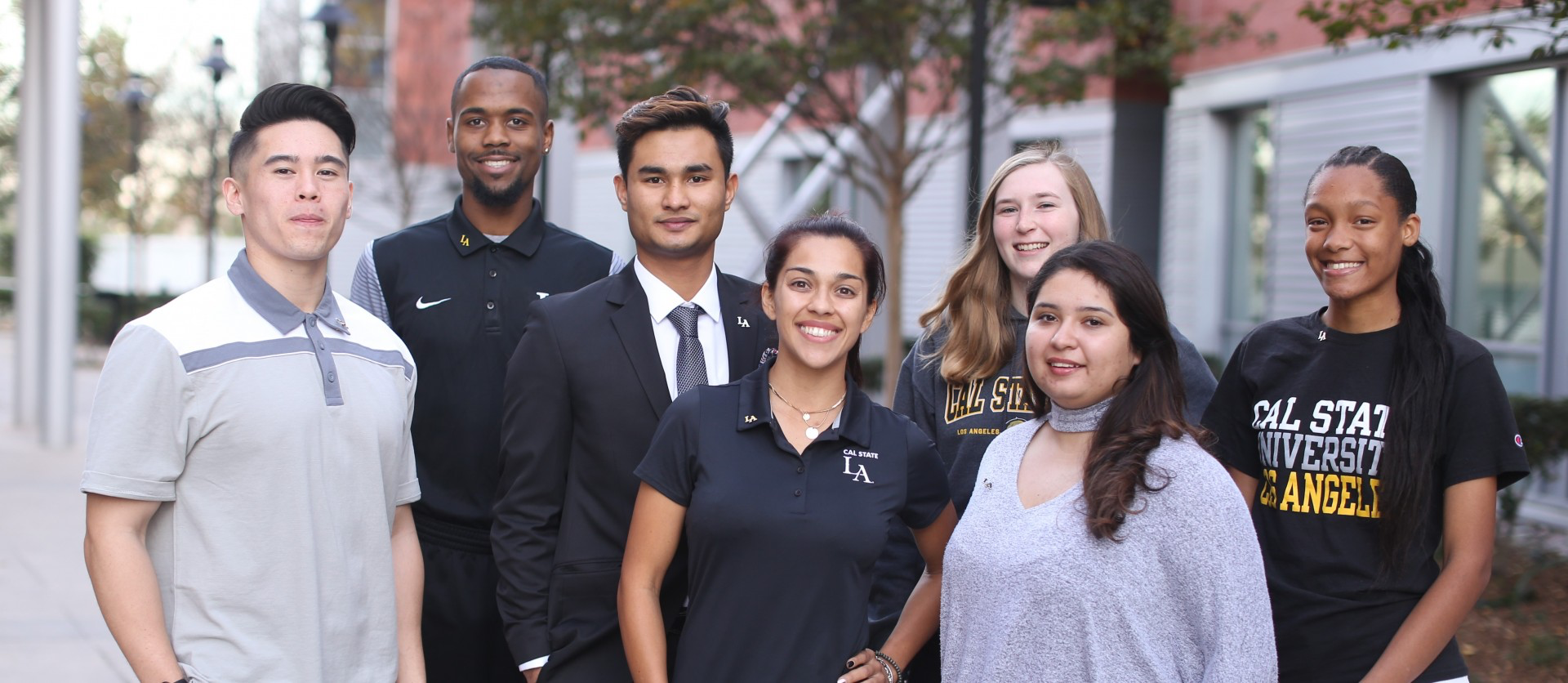 Really Diverse and Inclusive, making everyone feel welcomed!
#1 in Upward Mobility in the US
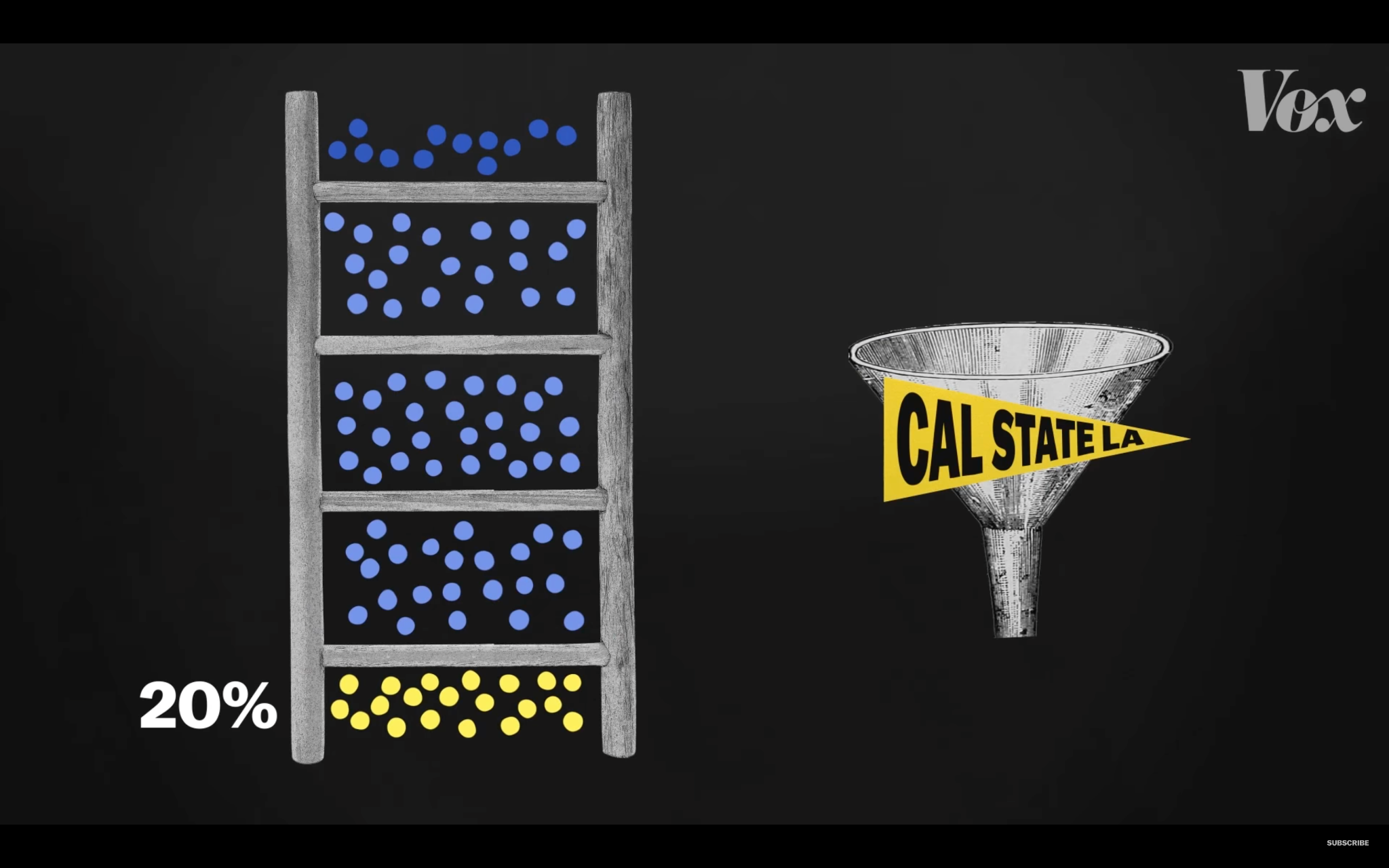 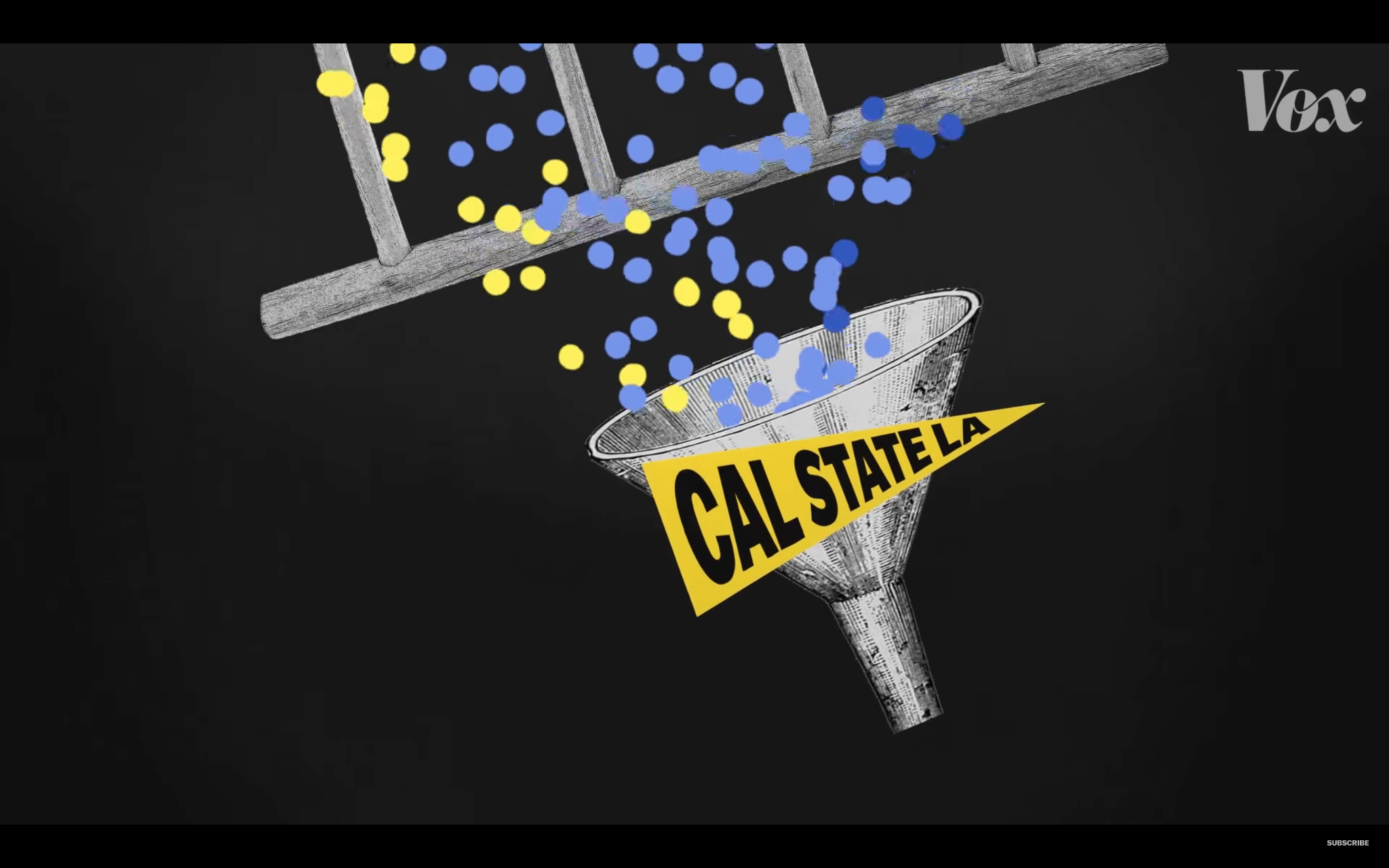 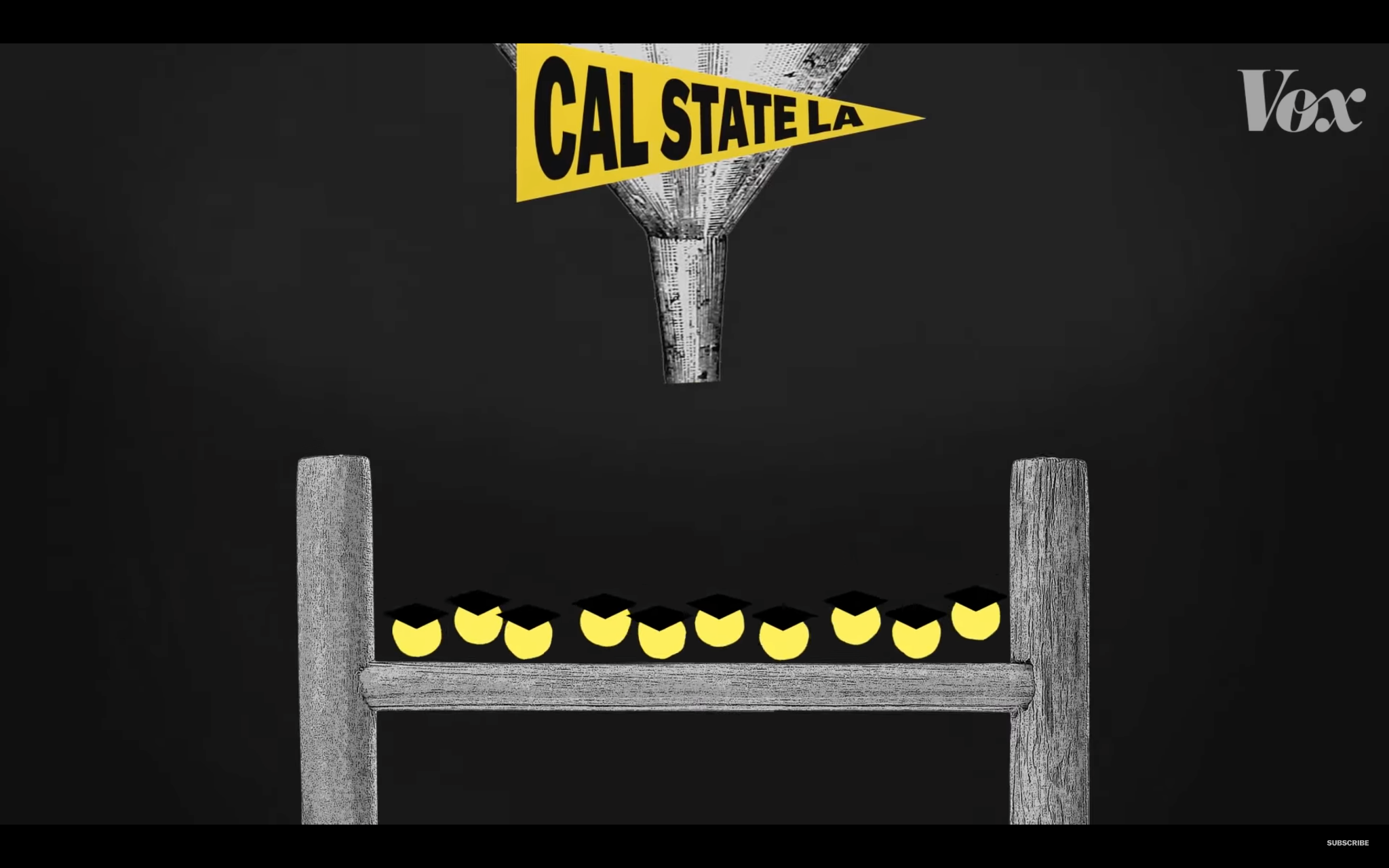 A group of economists compared Elite Universities to Cal State LA in regards to Upward Mobility and found Shocking Results. When comparing students who come from families in the bottom 20% income scale, CSULA was far better in moving them to the top-most income status on the ladder. As this video mentions, they’re not the ones talked about in movies, but they’re doing the work!
https://www.youtube.com/watch?v=QhN4wBfQ9yI
Tuition Fee Calculation
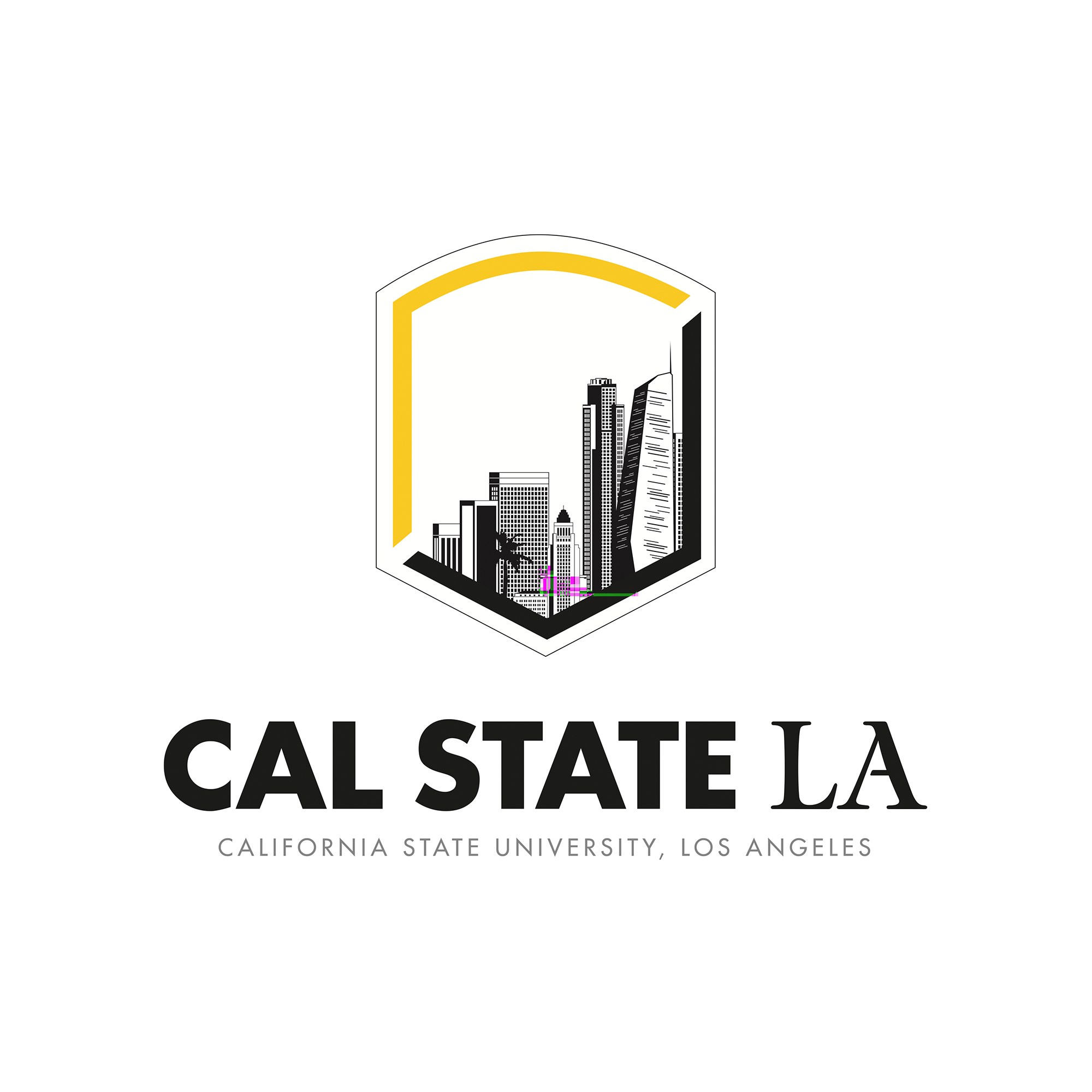 International Students' Orientation
CASHNET PORTAL - International Student Fee
01
03
05
NON-RES
LOGIN PAGE
ADD TUITION
PAY
PICK SEM
Add the non- residential fee
Login with your CIN & Date of Birth
Choose the number of credits and add fee
Credit card, International Flywire
Choose the semester for fee payment
02
04
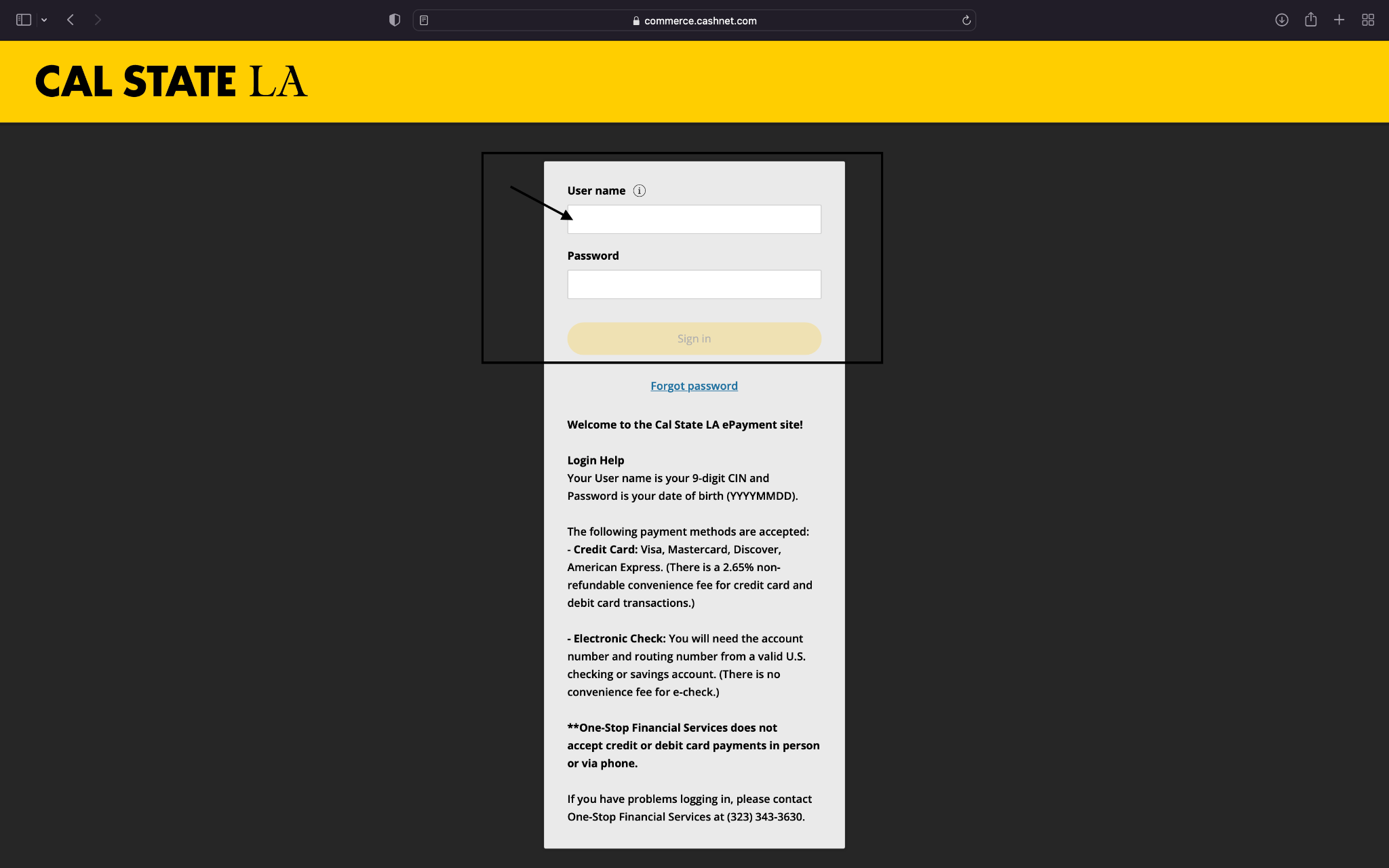 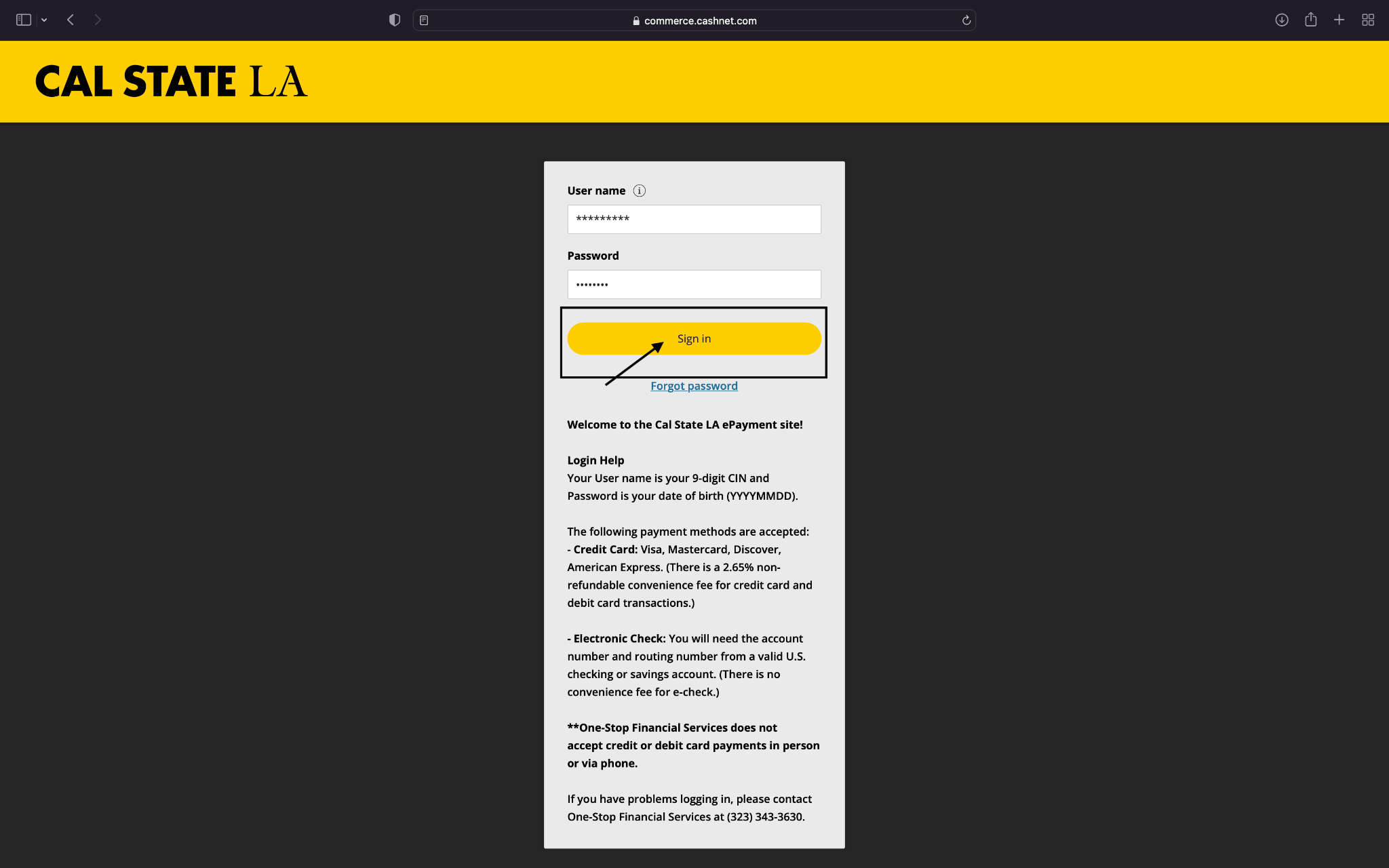 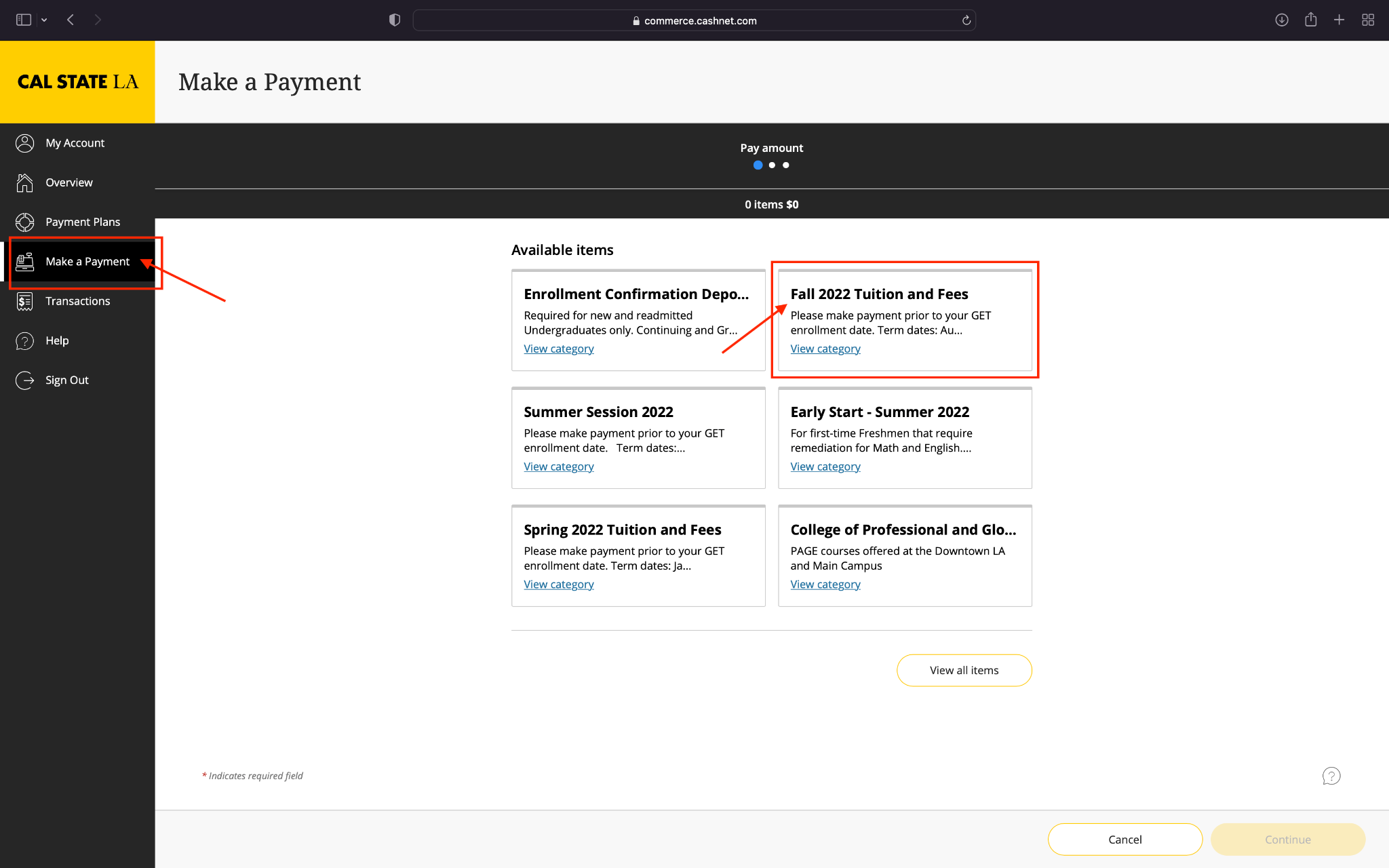 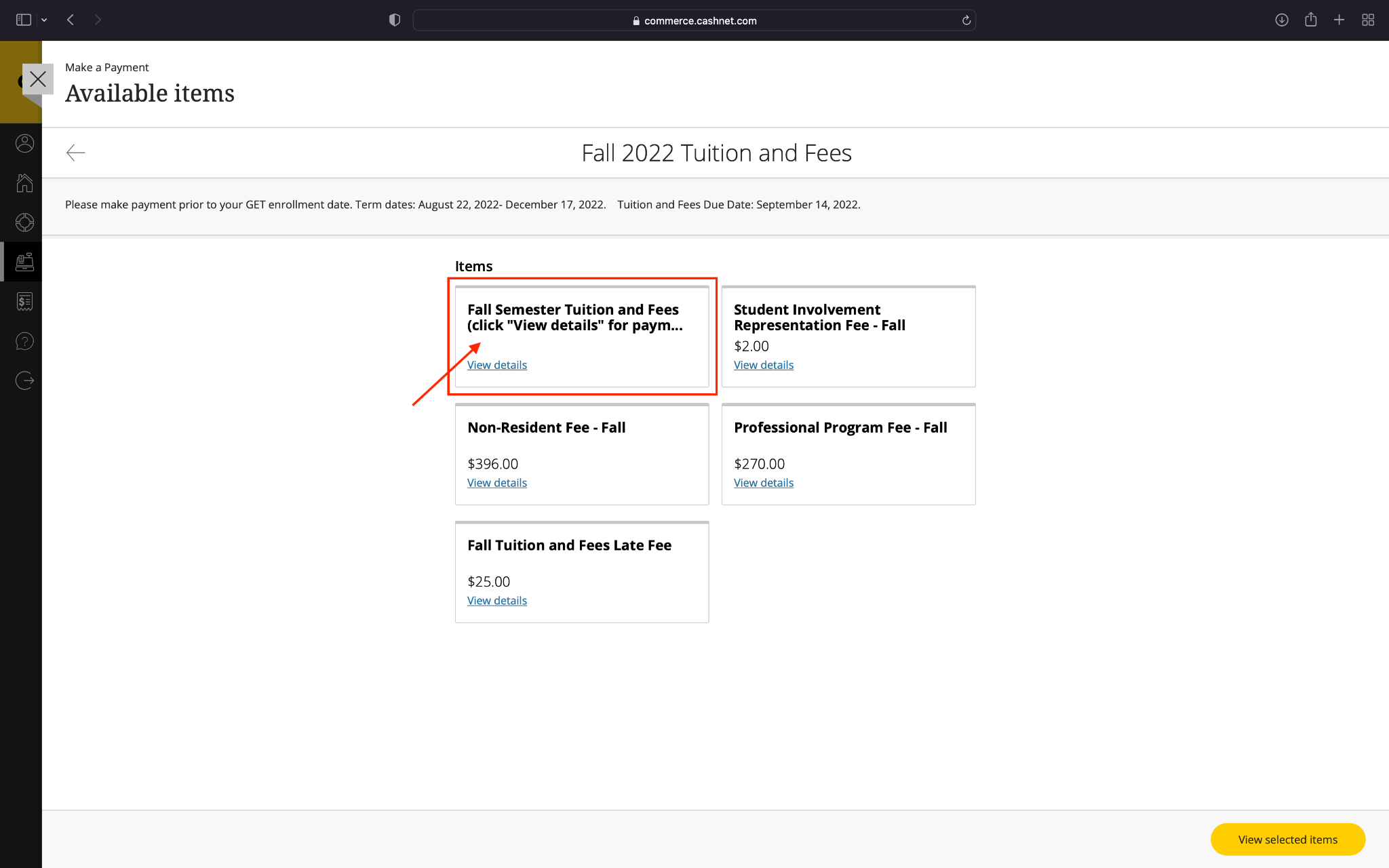 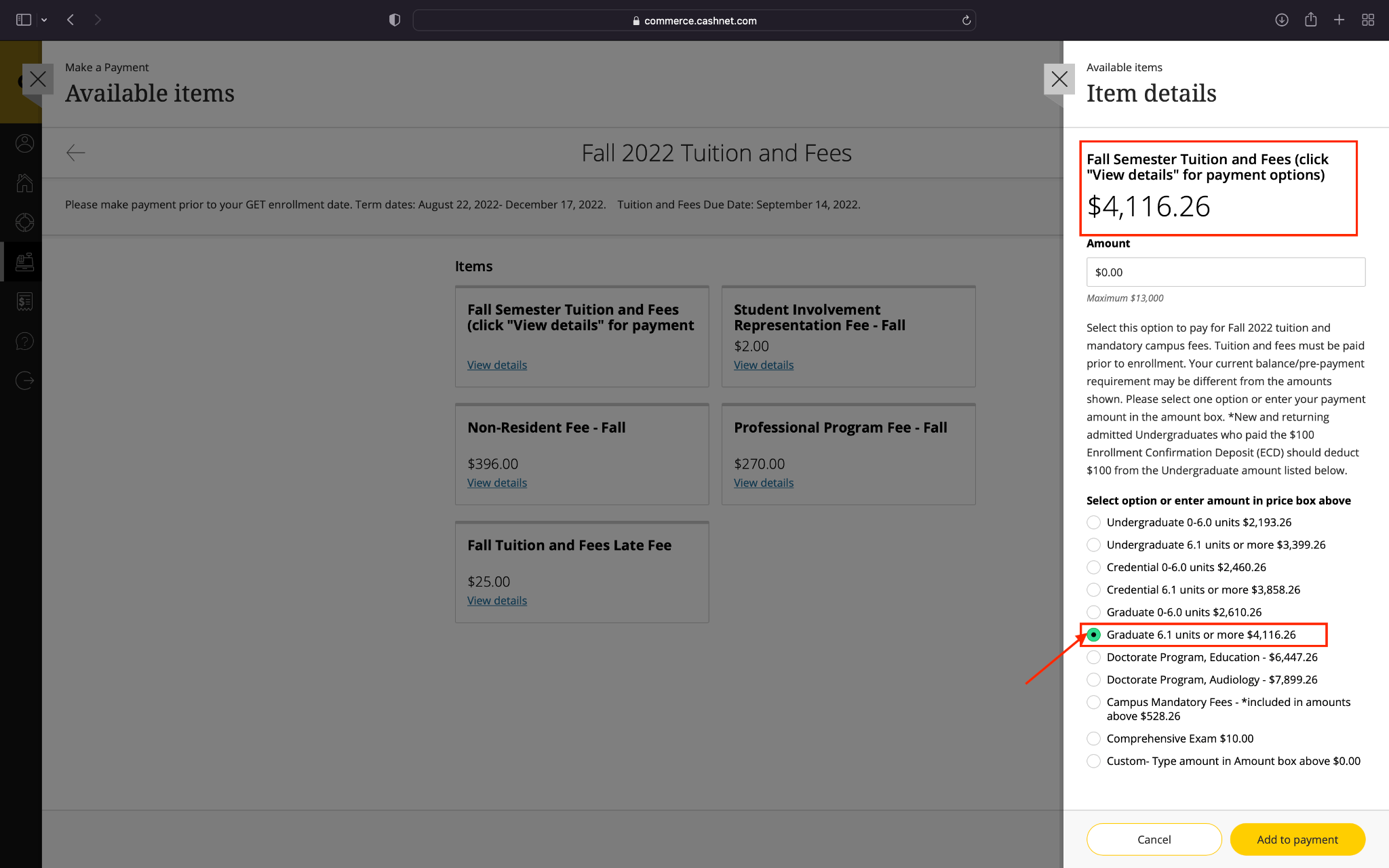 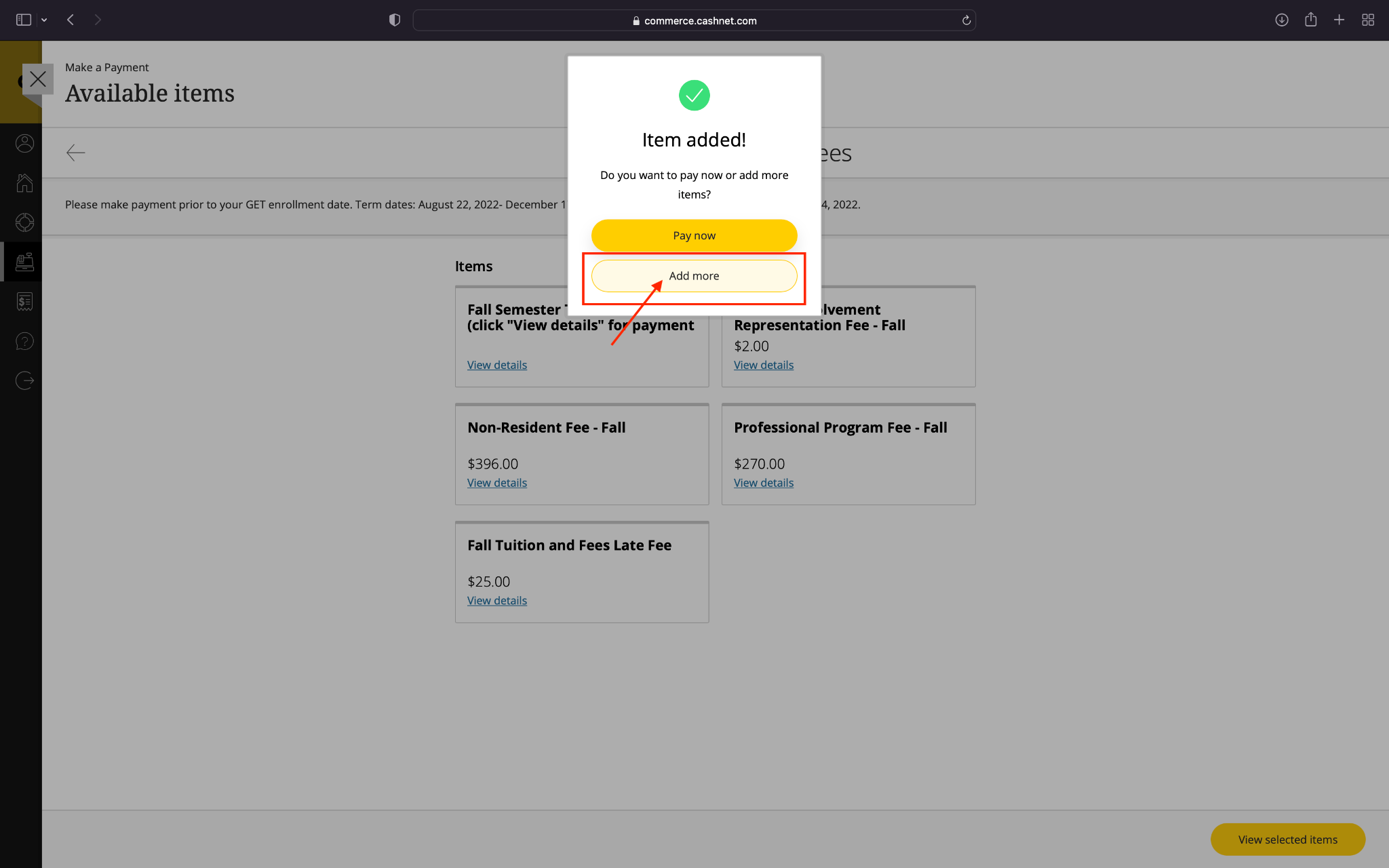 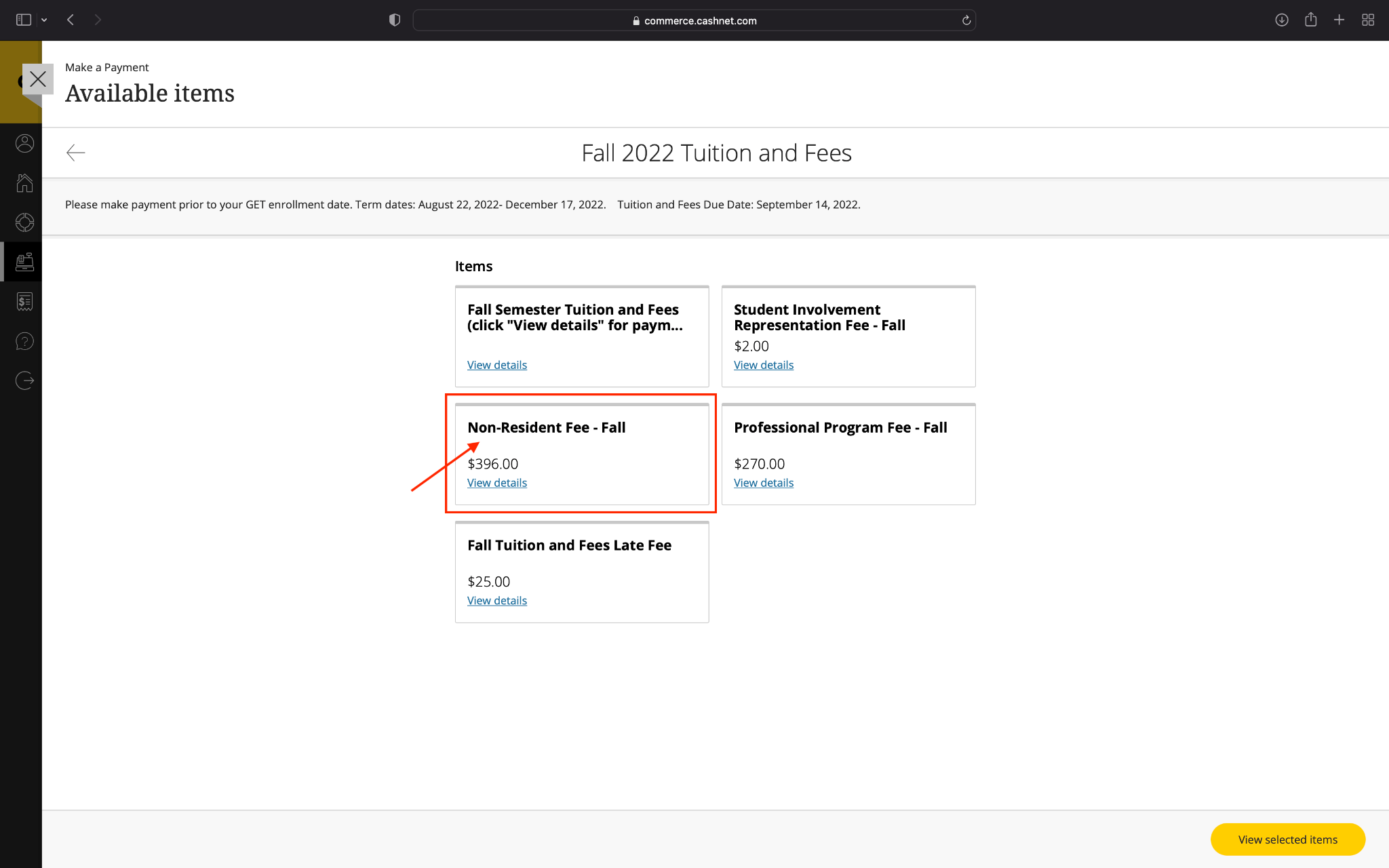 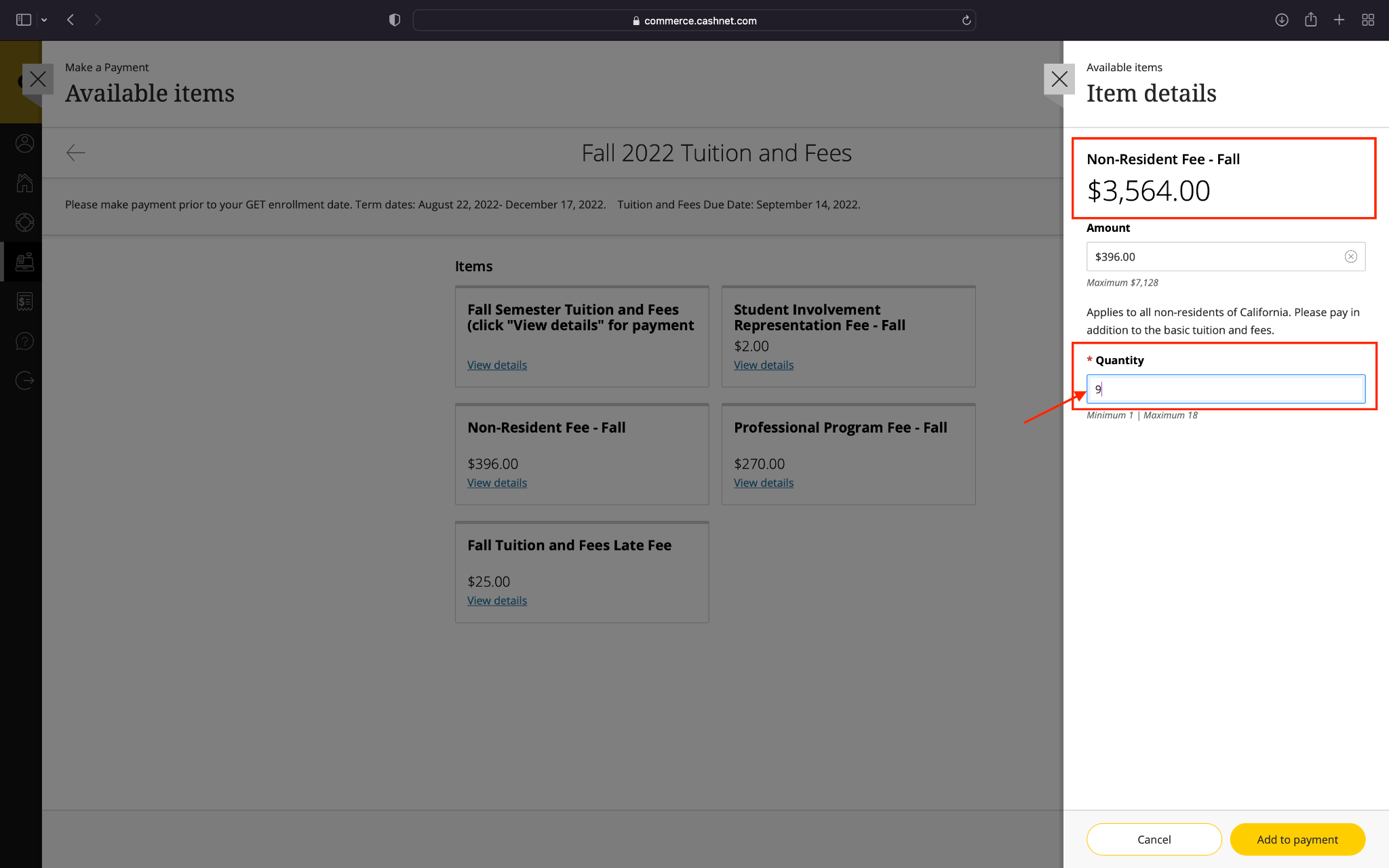 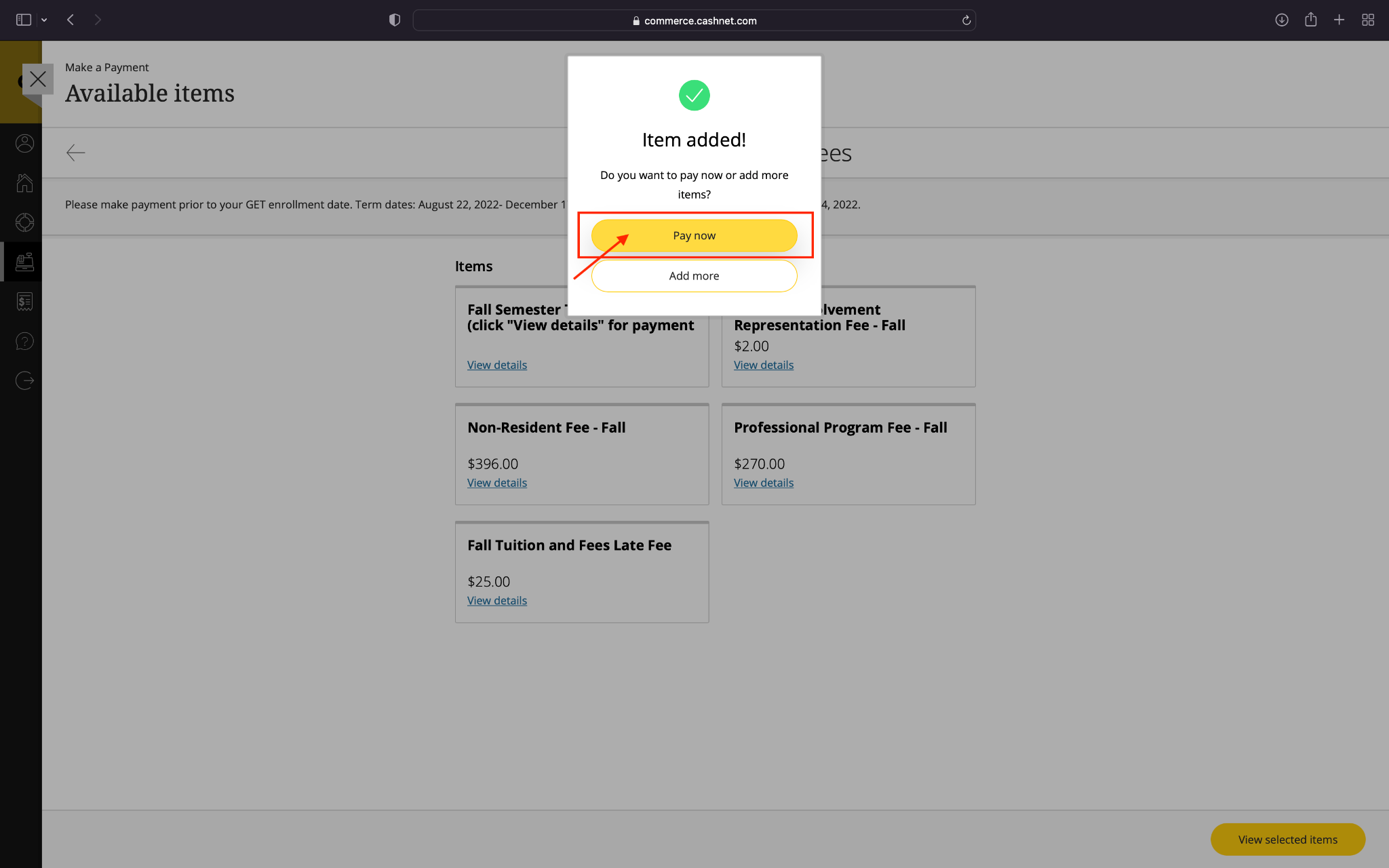 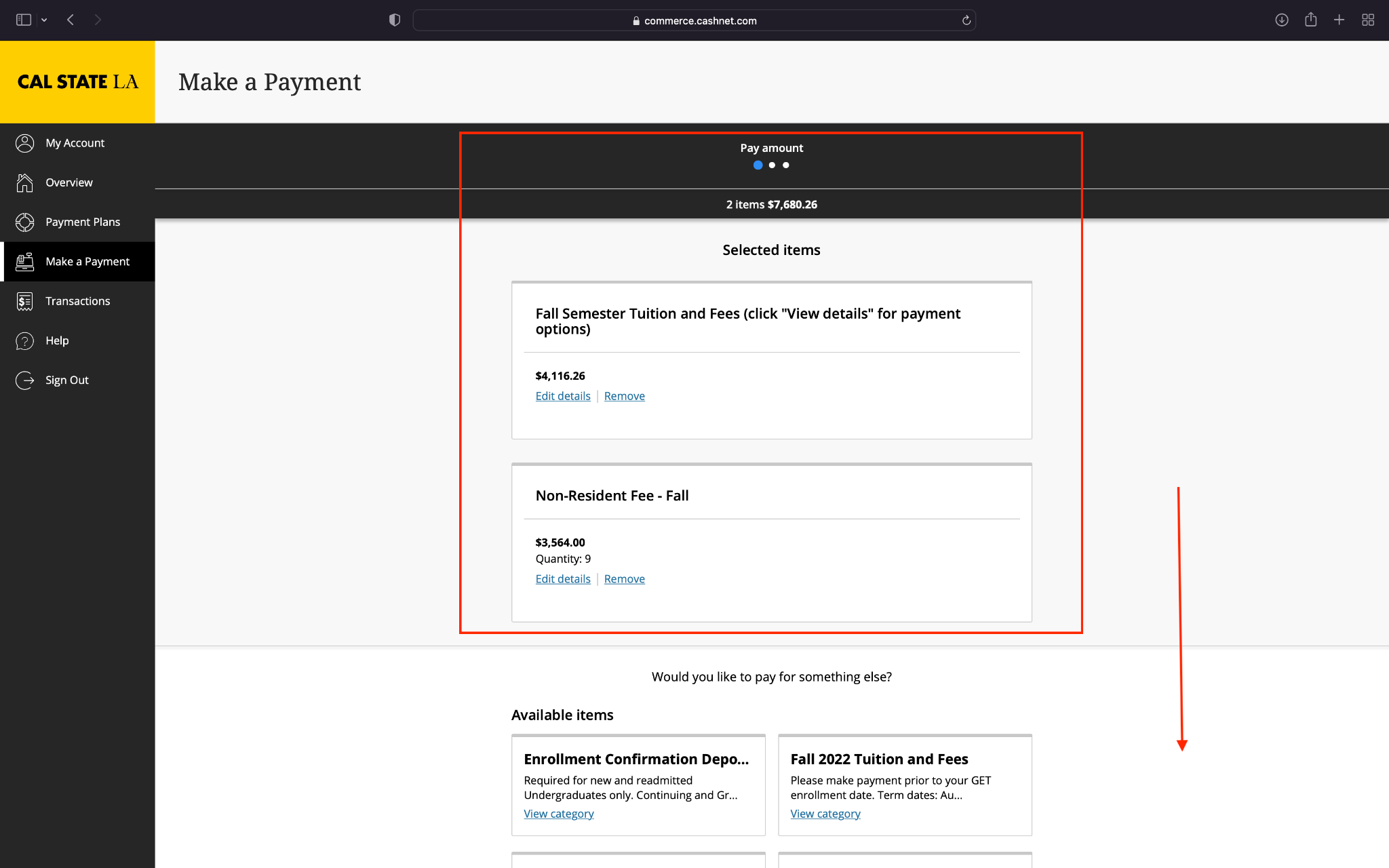 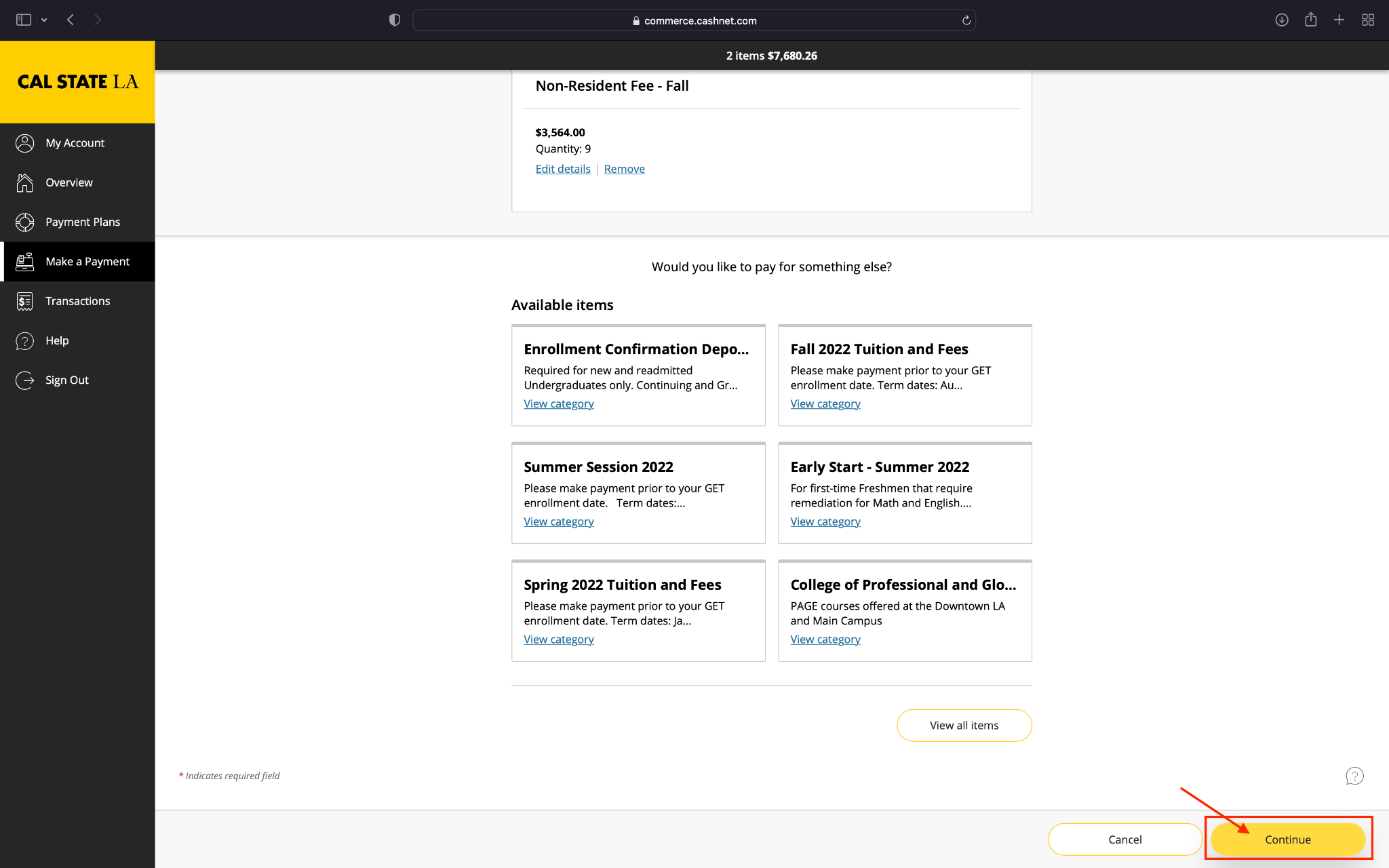 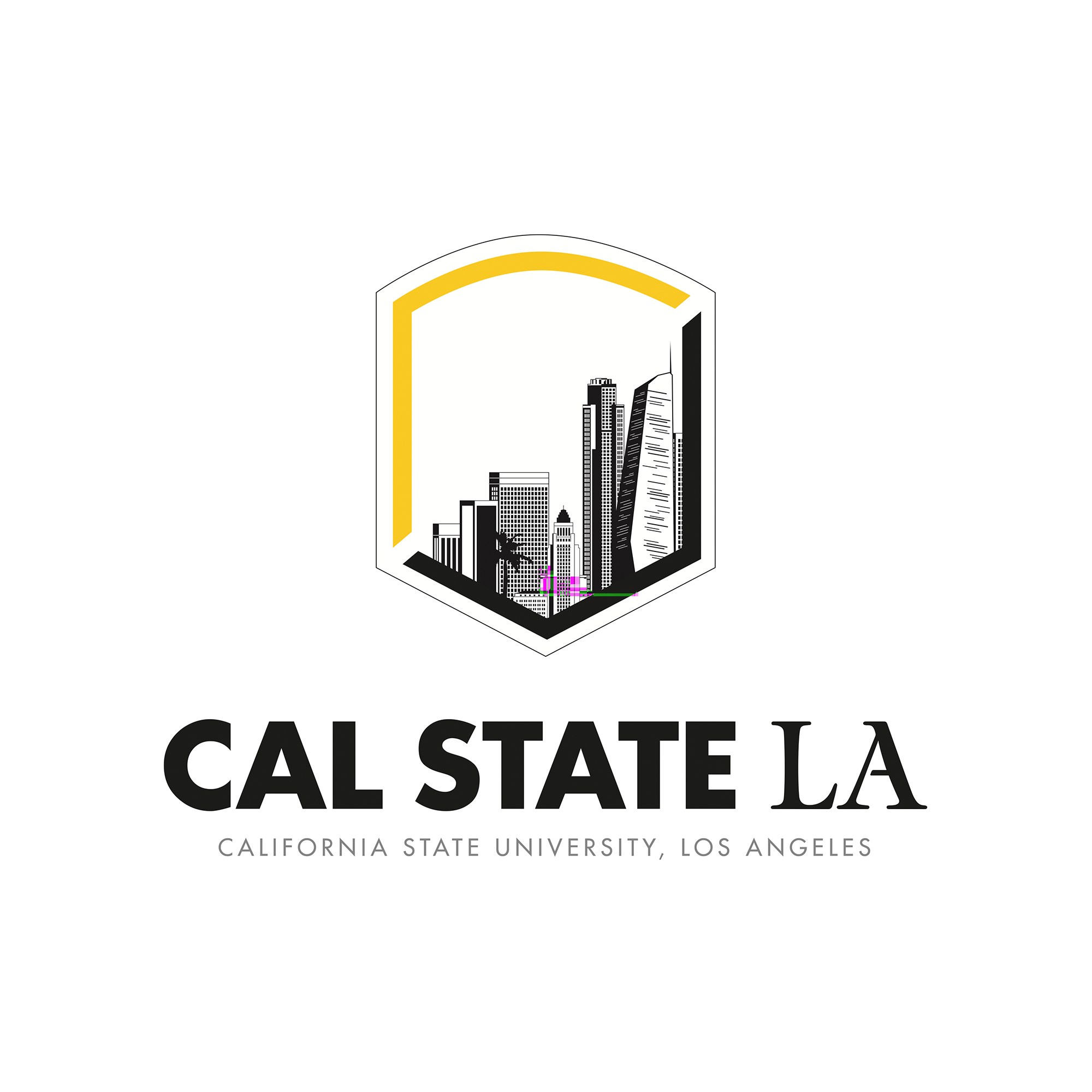 Thank you!